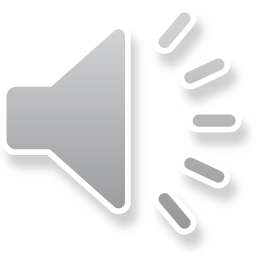 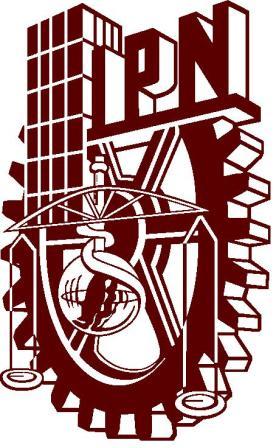 INSTITUTO POLITÉCNICO NACIONALCENTRO DE ESTUDIOS CIENTÍFICOS Y TECNOLÓGICOS No. 13“RICARDO FLORES MAGÓN
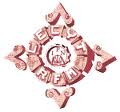 Material Didáctico: Diaporama
Promoción Docente 2012
Profra. María del Rocío Araceli Becerril Torres
Unidad de Aprendizaje: Nociones de Finanzas
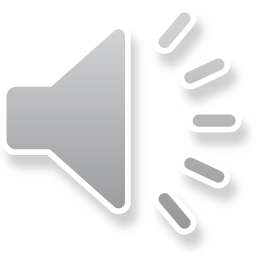 UNIDAD DE APRENDIZAJENOCIONES DE FINANZAS
NOCIONES FINANZAS
Aplica herramientas de la administración financiera en una organización con base a las  Normas de Información Financiera
Administración Financiera
Contextualiza la administración financiera para la matización de los recursos en una organización considerando las Normas de Información Financiera
Presupuestos
Aplica el sistema presupuestal como herramienta para la planeación financiera de la empresa en base a las Normas de Información Financiera
Control Financiero
Aplicar métodos de control financiero en una organización en base a as normas de información financiera
RAP 1:
Ubica las funciones de la administración financiera en un a organización para coadyuvar a eficiente sus recursos
RAP 2:
Aplicar los tipos de presupuestos utilizados en la planeación financiera de la empresa para optimizar sus recursos
:
Análisis de Estados Financieros
Emplea métodos de análisis financiero para evaluar el comportamiento de una organización de acuerdo a las Normas de Información Financiera
RAP 1:
Explica los métodos de control financiero aplicables a una organización
RAP 2:
Emplea los métodos de control financiero en una empresa para determinar la rentabilidad de la inversión
RAP 2:
Esquematizar las áreas de una organización, y sus funciones para la medición del desempeño con base en la naturaleza NIF
RAP 1:
Explica los métodos de análisis financiero para evaluar el desempeño de la organización
RAP 2:
Emplea los métodos de análisis financiero de una  empresa para evaluar el desempeño de la organización
RAP 1:
Contextualiza los sistemas presupuestales como herramienta en la planeación financiera de la empresa
Unidad Didáctica 1 Administración Financiera
finanzas
Concepto de Finanzas
Se  define como el arte, la ciencia de administrar dinero.
Los individuos gastan dinero
Las organizaciones invierten
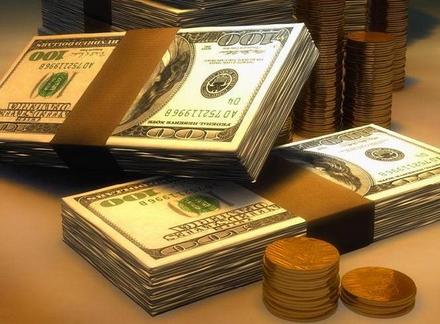 Principales Funciones del Ejecutivo Financiero
Sus tareas abarcan presupuestario crediticia, análisis de inversiones y procesamiento de fondos
Maximiza la riqueza del propietario de los bienes
Ejecuta el análisis y planeación financiera para conocer la posición de la empresa.
Administración de los Activos Fijos
Las necesidades permanentes, del capital de trabajo y activos fijos, deben financiarse con fuentes de largo plazo
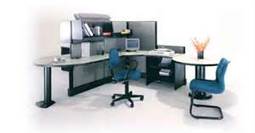 Evalúa los requisitos de producción y satisfacción 
Precisa de la colaboración de balance y estados financieros relacionados con el desempeño de la empresa.
Administra los activos de la empresa
Establece los niveles óptimos de cada tipo de activos.
Áreas Funcionales de una Organización
Elementos de la Administración Financiera
Seleccionar entre varias alternativas, las mas convenientes para cumplir la misión de un organismo social requiriendo el análisis del pasado y la previsión técnica del futuro.
Planeación
Actividades necesarias para alcanzar los objetivos del organismo social señalando las responsabilidades, el ejercicio de la autoridad  y la creación del orden.
Organización
Dotar a los organismos sociales de los recursos humanos, técnicos y materiales que se requieren.
Integración
Lograr que se lleven a cabo las actividades por medio de la motivación , comunicación y supervisión.
Dirección
Actividad mediante la cual , quien administra se cerciora de que las cosas se hagan cuando, cómo, donde , por quien y con el material que se planeó.
Control
Director o Gerente General
En las pequeñas empresas es el propietario.
sabe hacia donde va la empresa y establece los objetivos de la misma
se basa en su plan de negocios, sus metas personales y sus conocimientos por lo que toma las decisiones en situaciones críticas.
A veces es el representante de la empresa y quien lleva las finanzas.
Debe mantener unidad en el equipo de trabajo, un ambiente de cordialidad y respeto en la empresa para motivar a los trabajadores.
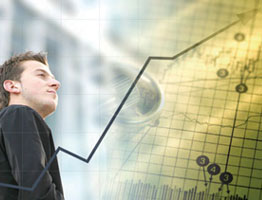 Área de Administración /Operaciones
Esta área toma en cuenta todo lo relacionado con el funcionamiento de la empresa
Desde la contratación del personal hasta la compra de insumos, el pago del personal, la firma de los cheques, verificar que el personal cumpla con su horario, la limpieza del local, el pago a los proveedores, el control de los inventarios de insumos y de producción, la gestión del negocio son parte de esta área.
Área de Producción
Tiene como función principal, la transformación de insumos o recursos (energía, materia prima, mano de obra, capital, información) en productos finales (bienes o servicios).
Área de Contabilidad y Finanzas
La emisión de facturas, las proyecciones de ingresos por ventas y los costos asociados con el desarrollo del negocio son tomados en cuenta en esta área. 
La empresa puede escoger ser una empresa individual o comerciante individual,por lo que el mismo propietario puede llevar los registros contables o bien contratar a un contador o contadora.
Área de Mercadeo y Ventas
En esta área se detallarán las funciones, capacidades y cualidades de quien será el responsable y el personal involucrado en la estrategia de mercadeo del negocio, es decir, la publicidad, el diseño del empaque y la marca del producto o servicio, la distribución del mismo y el punto de venta, la promoción y la labor de ventas. Aquí se podrá incluir a la persona que atenderá en el mostrador a las personas o quien se dedique a vender el producto
MERCADOS
Mercado de valores
Mercado de capital
Mercado de dinero
Mercados Financieros
MERCADO DE VALORES
Las principales instituciones que participan en el mercado de valores son:
Bolsa Mexicana de valores.
Casas de bolsa (agentes).
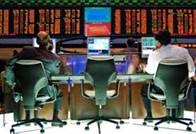 MERCADO DE CAPITAL
Es el mercado que opera los instrumentos de mayor plazo (superior a un año) en condiciones variables en cuanto a su liquidez y usualmente también de un mayor contenido de riesgo que son:
Bonos bancarios de desarrollo industrial, certificados de participación inmobiliario, bonos bancarios de desarrollo.
MERCADO DE DINERO
Es la negociación de activos financieros de muy corta vida (comúnmente menos de un año), que suelen ser sustitutos del dinero en razón de su elevada liquidez que son:
Cuenta maestra, cetes, certificados de tesorería etc.
MERCADO FINANCIERO
Son mercados de dinero, mercado de capitales y los mercados de futuros derivados.
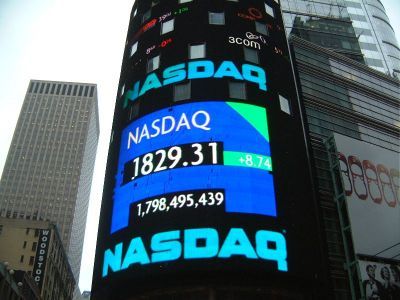 Bolsa de Valores
Se encarga de certificar las cotizaciones de los Títulos que se ofrecen en el mercado.
Casas (agentes ) de Bolsa
Son intermediarios entre el publico inversionista y los emisores.
Los agentes de bolsa son las personas autorizadas para suscribir nuevas emisiones de títulos bursátiles en la Bolsa Mexicana de Valores.
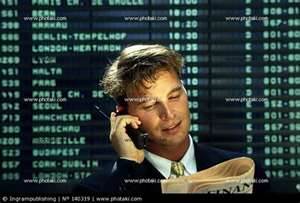 Sociedades de Inversión
Se encarga de las transacciones financieras y ofertas de títulos destinados a mercados primarios (asesorías, introducción y venta de nuevas emisiones de títulos).
Institución para el Deposito de Valores (Indeval)
Tiene por objeto agilizar las operaciones bursátil. Su función principal consiste en ser depositario de los títulos operados en el mercado sin necesidad de realizar transferencias, compensaciones o liquidaciones.
Relaciones entre Mercado e Institución Financiera.
Institución Financiera:
Grupo formado por entidades de crédito cuya función consiste en la captación de depósitos y en la concesión de créditos como los bancos, cajas de ahorro.
Y por intermediarios financieros como Sociedades y Agencias de Valores, Gestoras de Fondos, etc.
Bienes raíces
Agentes o corredores de bienes raíces
Valuadores
Prestamistas en bienes raíces
Banqueros hipotecarios
Gerentes de propiedades
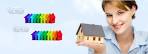 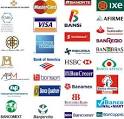 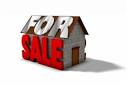 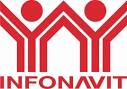 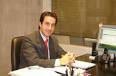 Seguros
Agentes o corredores de seguros
Aseguradoras
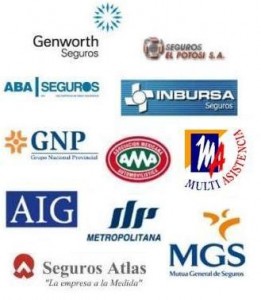 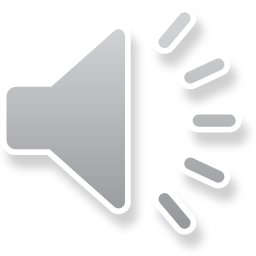 Unidad didáctica 2análisis financiero
Normas de Información Financiera (NIF)
Es una técnica que se utiliza para el registro de las operaciones que afectan económicamente a una entidad.
 Las operaciones que afectan económicamente a una entidad incluyen las transacciones, transformaciones internas y otros eventos.
Método de Análisis Financiero
Concepto:
Distinción y separación de las partes de un todo hasta llegar a conocer sus elementos.
Descomposición de todo en las partes que lo integran.
Técnica primaria aplicable para entender lo que se dicen los estados financieros.
Porcientos Integrales
Es la separación del contenido de los estados financieros a una misma fecha o correspondiente a un mismo periodo.
Bases del Procedimiento
Toma como base este procedimiento, el axioma matemático que se anuncia diciendo “El todo es igual a la suma de sus partes, donde el todo se le asigna un valor igual al 100% y a las partes un porciento relativo”.
Razones Simples
Concepto:
Este procedimiento consiste en determinar las relaciones de dependencia que existe al comparar geométricamente las cifras de dos  o mas conceptos que integran el contenido de los estados financieros de una empresa.
Proceso Mental
El análisis para interpretar el contenido de los estados financieros sigue el siguiente proceso mental:
Analiza, compara y emite un juicio personal.
    De lo anterior desprendemos que la interpretación es un juicio personal emitido en forma escrita de manera de informe por un profesionista.
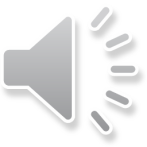 Unidad didáctica 3presupuestos
PRESUPUESTOS

La estimación programada en forma sistemática , de las condiciones de operación en los resultados obtener por un organismo, en un periodo determinado
CONTROL PRESUPUESTAL
Se puede decir que control presupuestal tiene como reflejo: el conjunto de presupuestos parciales, correspondientes a cada una de las diferentes actividades.
PRESUPUESTO DE VENTAS
Es el eje de los demás presupuestos, por lo que debe primeramente , cuantificarse en unidades, en especie, por cada tipo o línea de artículos:
Se procede a su evaluación de acuerdo con los precios del mercado, regido por la oferta y la demanda, o cuando  no es así por el precio de ventas unitario se tienen en valores monetarios
FÓRMULA DEL PRESUPUESTO DE VENTAS
Pv=[(V+-F)E]A
Pv=Presupuesto de ventas
V=Ventas del año anterior
F=Factores específicos de ventas
a=Factores desajuste
b=Factores de cambio
c=Factores corrientes de crecimiento
E=Fuerzas económicas generales (% estimado de la realización, previsto por economistas)
A=Influencia administrativa(estimado de realización por la administración de la empresa).
FACTORES DEL PRESUPUESTO DE VENTAS
Factores específicos de ventas
A)FACTORES DE AJUSTE:
Son acontecimientos accidentales no recurrentes.
a) Factores de ajuste perjudicial(huelga, incendios, etc.)influyen negativamente en las ventas
B) Factores de ajuste saludable(contratos especiales relacionados ,relaciones políticas,etc)influyen benéficamente a las ventas
B) FACTORES DE CAMBIO OFRECE UN MEDIO PARA ES TIMAR LAS VENTAS SI SE ESTUDIARON SUS POSIBILIDADES.

A)cambio de producto ,de material,rediseño,etc.
B)cambio de productos ,instalaciones ,etc
C)cambio de mercado , de moda etc.
D)cambio en los métodos de venta ,publicidad y propaganda, comisiones y compensaciones ,etc.
C)FACTORES CORRIENTES DE CRECIMIENTO

a)superación en las ventas 
b)desarrollo o expansión
c)crédito mercantil ,etc.
FUERZAS ECONÓMICAS GENERALES

Son factores externos que también influyen en el momento de cuantificar las ventas
Precios, producción, ocupación ,poder adquisitivo de la moneda, finanzas, informe sobre la banca y el crédito, ingreso y producción nacional, ingreso per cápita por ocupación por clase por zona etc.
FACTORES DE INFLUENCIA ADMINISTRATIVA

    Estos factores de carácter interno, se refieren a las decisiones y que influyen en el estudio de presupuesto de ventas.
     Se toman las decisiones después de conocer los factores específicos de ventas y las fuerzas económicas generales cambio de naturaleza o de producto estudio de la nueva política de mercados, aplicación de nueva política de publicidad, variación en la política de producción de precio, etc.
PRESUPUESTO DE OTROS INGRESOS
Son ingresos propios y ajenos que no son normales
Son los accesorios que tiene una entidad como:
Prestamos y operaciones financieras
Aumentos de capital
PRESUPUESTOS DE EGRESOS E INVERSIONES
Esta integrado por:
Presupuesto de inventarios, producción, costos de producción y compras.
Gastos de venta y administración
Presupuesto del impuesto sobre la renta
Presupuesto de aplicación de utilidades
Presupuesto de otros egresos
Presupuesto de inversiones a mas de un año
PRESUPUESTO DE INVENTARIOS
Una vez predeterminadas las ventas cuyo presupuesto es un elemento indispensable en la formalización del programa de casi todas las funciones de la empresa es necesario presupuestar la cantidad de artículos para cubrir la demanda del presupuesto de ventas.
PRESUPUESTO DE PRODUCCIÓN
Está basada en las ventas previstas y en la determinación de un inventario base o sea que primero se deberá calcular las ventas y un inventario base para posteriormente poder determinar la producción.
PRESUPUESTO DE COSTOS DE PRODUCCIÓN
Se determina con base en los volúmenes establecidos de los inventarios inicial y final de productos terminados. Al efectuar el presupuesto de producción en unidades y una vez conocido el costo del inventario inicial, se valoriza el inventario final de acuerdo con los valores que se sirvieron de base para obtener el costo de producción presupuestado.
PRESUPUESTO DE COSTO DE DISTRIBUCIÓN
Comprende las operaciones realizadas desde que el producto fue fabricado hasta que estén en manos del cliente, por lo tanto integran los gastos de vendedores, gastos de oficina de ventas, publicidad, transporte, gastos de almacén, etc.
PRESUPUESTO DE COMPRAS
Este presupuesto se refiere exclusivamente a las compras de materia prima para la elaboración de los productos.
Pero antes hay que hacer el presupuesto de materiales con el objeto de determinar cuantas unidades de materiales se requiere
EJERCICIO PRESUPUESTO DE VENTAS
Sustituyendo en la formula:
Pv=[(5,000,000+300,000)0.95]1.10
Pv=(5,300,000X0.95)1.10
Pv=5,538,500
CUADRO DEL PRESUPUESTO DE VENTAS
VENTAS DEL EJERCICIO ANTERIOR                                                           $5,000,000
FACTORES ESPECIFICOS DE VENTAS:
a)De ajuste. Bajarán las ventas                       -$800,000
b)De cambio. Aumentarán las ventas             +$500,000
c)Corrientes de crecimiento                             +$600,000                                $+300,000
PRESUPUESTO CON FACTORES 
ESPECIFICOS DE VENTAS                                                                               $5,300,000
FACTORES ECONOMICOS:
Considera el economista que las ventas disminuirán un 5%                              -$265,000
PRESUPUESTO HASTA FACTORES 
ECONOMICOS GENERALES                                                                           $5,035,000
FACTORES POR INFLUENCIA ADMINISTRATIVA                                          
Se estima un aumento de 10%                                                                          $503,500
IMPORTE DE VENTAS DEL NUEVO
EJERCICIO                                                                                                       $5,538,500
PRESUPUESTO DE GASTOS DE ADMINISTRACIÓN
En este presupuesto van aquellos gastos que se derivan de las funciones de la dirección y control como son los de pagar honorarios de consejeros, contadores, directores, abogados y directivos de la administración.
FÓRMULA PARA CALCULAR EL COSTO DE VENTAS EN UNA EMPRESA INDUSTRIAL
Inventario inicial de materia prima
+Compras de materia prima 
-Inventario final de materias primas
=Costo de materia prima utilizada
+Mano de obra
+Costos indirectos se fabricaran 
+Inventario inicial de productos en proceso 
- Inventario final de productos en proceso 
=Costos de producción 
+Inventario inicial de productos terminados
- Inventario final de productos terminados
=Costo de ventas
FÓRMULA PARA CALCULAR EL COSTO DE VENTAS EN UNA EMPRESA COMERCIAL
Inventario inicial
+Compras
-Inventario final
=Costo de ventas
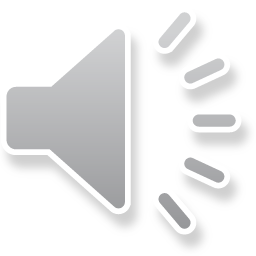 Unidad didáctica 4CONTROL FINANCIERO
CONTROL FINANCIERO
Control interno
Es un conjunto de acciones estructuradas y coordinadas dirigidas a la consecuencia de un fin, no es un fin es así mismo.
CLASES DE CONTROLES INTERNOS
Controles preventivos: establecen las condiciones necesarias para que el error no se produzca ejemplo segregación de funciones, estandarización de procedimientos, las autorizaciones, los passwords, a los formularios permanentes.
CONTROL DE EFECTIVO
Identifican el error pero no lo evitan, actualmente como alarmas que permiten registrar el problema y sus causas. Sirven como verificación del funcionamiento de los procesos y de sus controles preventivos.
Ejemplo validación de los datos de entrada cuando se realiza con posterioridad al procesamiento de dichos datos, los totales de control, controles cruzados, con los controles de supervisión, estos últimos se componen de
Control de aplicación
Controles de tecnología de la información
Controles de usuario
Concepto de balance Proforma
Documento que muestra la situación financiera de una empresa a una fecha fija futura.
Presenta el resultado de conjugar hechos futuros convencionales contables y juicios personales.
Características del balance Proforma
Estado financiero
Muestra el activo, pasivo y el capital
Es estático (fecha fija futura)
ESTADO DE RESULTADOS PRO-FORMA
Estado financiero que muestra las ventas costo de ventas, costo de lo vendido, costo de distribución, costo de adición y las utilidades o perdidas netas, así como el camino para obtener en un ejercicio futuro o bien.
Documento financiero que analiza la utilidad marginal y neta de un ejercicio o perdida futura.
CARACTERÍSTICAS DEL ESTADO DE RESULTADO PRO-FORMA
1.-Es un estado de resultados Proforma.
2.-Muestra las ventas, o ingresos futuros; los costos variables y los costos fijos la utilidad o perdida marginal y la utilidad perdida neta.
3.-La información que proporciona corresponde a un ejercicio futuro dinámico.
CONTROL FINANCIERO PEMA
Método de control y corrección de variaciones, entre cifras proyectadas y cifras reales, de la estructura financiera, así como de los resultados y objetivos integrales de una empresa, publica, privada o mixta.
Dentro de la estructura financiera de una empresa, tenemos: pasivo circulante, pasivo fijo, pasivo diferido, capital social, superávit, o utilidades (lado derecho del balance general).
Dentro de los resultados, tenemos: las ventas netas, costos de ventas netas, costos de distribución, costos de adición etc.
FÓRMULA DE CONTROL FINANCIERO PEMA
El método de control financiero PEMA, toma como base el Balance General Proforma: el Estado de resultados Proforma es la siguiente:

 1.-CT=PF+PD+CS+UT-AF-AD
 2.-UT=VN-CV-CD-CA
NOMBRE DE LAS CONSTANTES DE LA FÓRMULA DEL CONTROL FINANCIERO PEMA
De donde:
CT=Capital contable
PF=Pasivo fijo
PD=Pasivo diferido
CS=Capital social
UT=Utilidad neta
AF=Activo fijo
AD=Activo diferido
VN=Ventas netas
CV=Costo de ventas
CD=Costos de distribución
CA=Costo de adición
Control financiero du-Pont
Método de control financiero y corrección de desviaciones de los factores de inversión, resultados y objetivos integrales de una empresa comercial industrial o financiera publica o privada.
Dentro de los factores de inversión, tenemos los activos de la empresa.
Dentro de los resultados, tenemos a las ventas netas, costo de ventas netas, costo de distribución y costo de adición.
Como objetivo integrales de una empresa tenemos la presentación de servicios a la colectividad y la obtención de utilidad.

Rentabilidad de la inversión =
(Utilidad neta / Ventas netas) x (Ventas netas / Activo total)
Fin de Curso
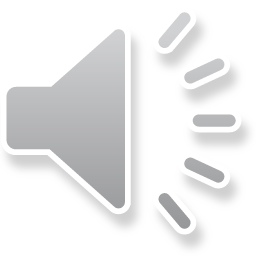 ÉXITO!!!!